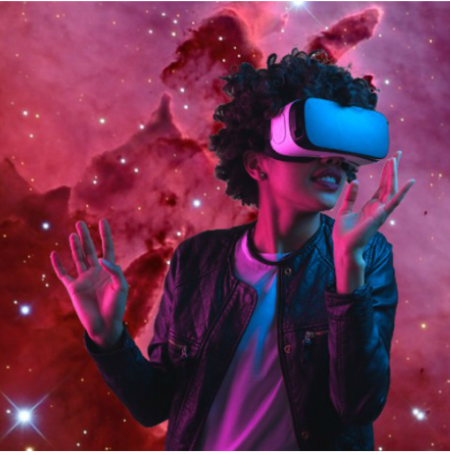 Be Anyone/Anything You Want to Be, While Becoming Information Literate in Virtual Reality
By: Felicia A. Smith, MLIS
       Stanford University
       http://library.stanford.edu/people/felicias
Why use VR ?
VR Technology replaces boring, antiquated lecture format

VR allows for real life situations instead of foreign jargon
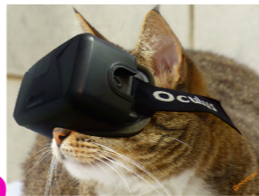 1800s Classroom
purl.stanford.edu/ry626jm2552
More details in my article
Use Common Sense Scenarios to show students they already possess the needed skills for Critical Evaluation
"I never teach my pupils. I only attempt to provide the conditions in which they can learn” –Albert Einstein
http://www.infotoday.com/cilmag/jan18/index.shtml
scenarios
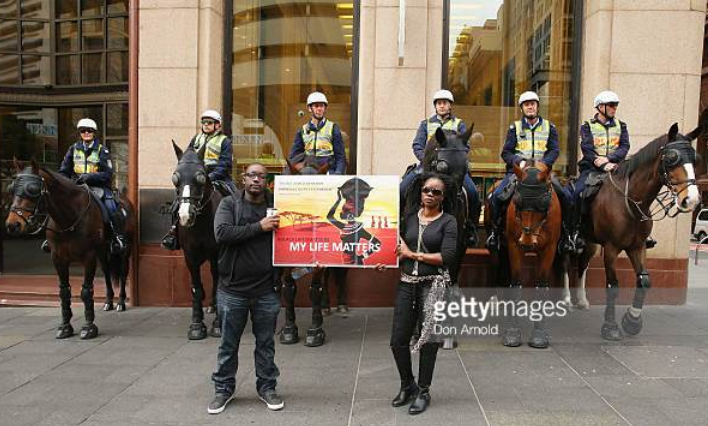 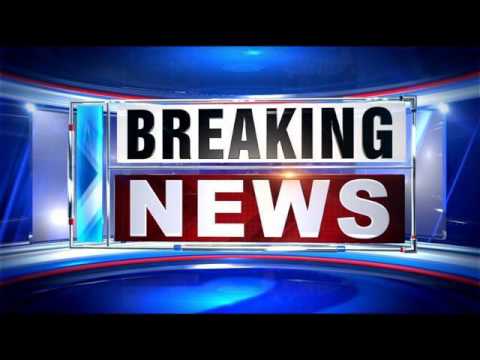 Credibility: E.R. Nurse vs Nightclub Stranger

           Currency: Breaking News vs. Primary Sources

                       Fake News: Black Lives Matter Protesters vs Police Horse
CREDIBILITY
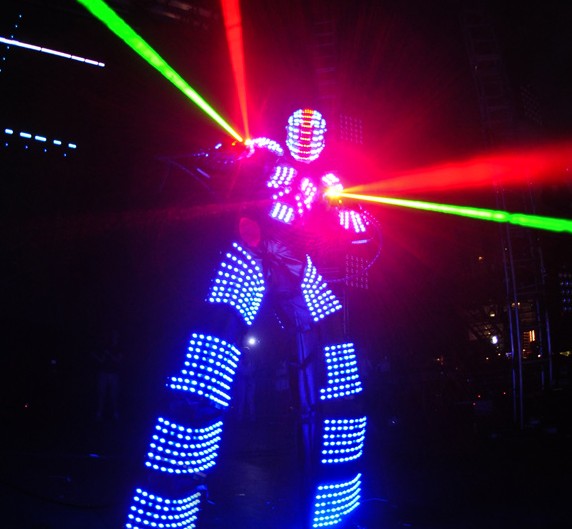 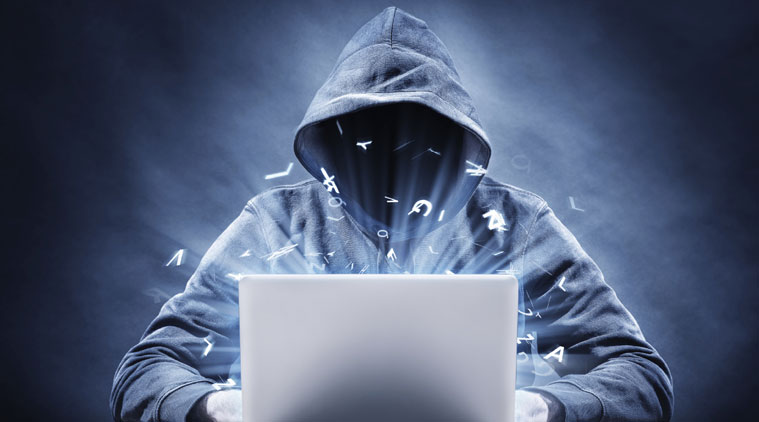 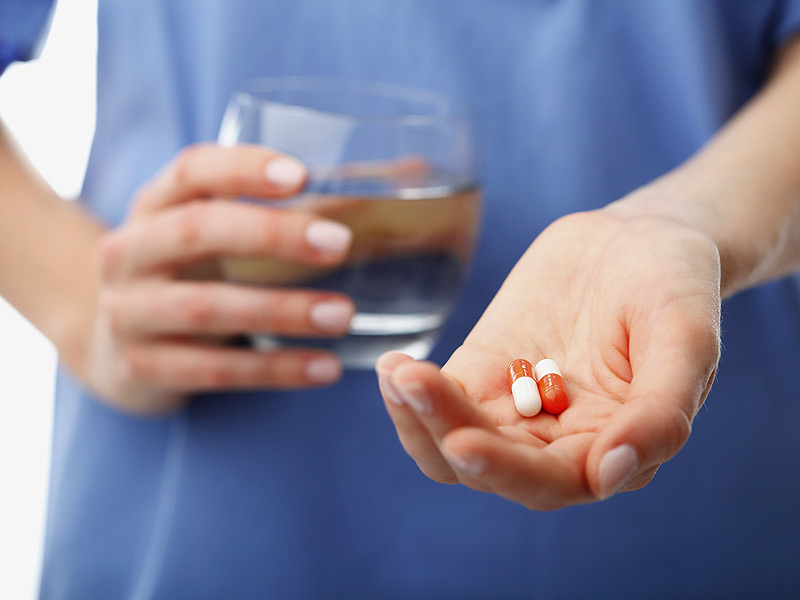 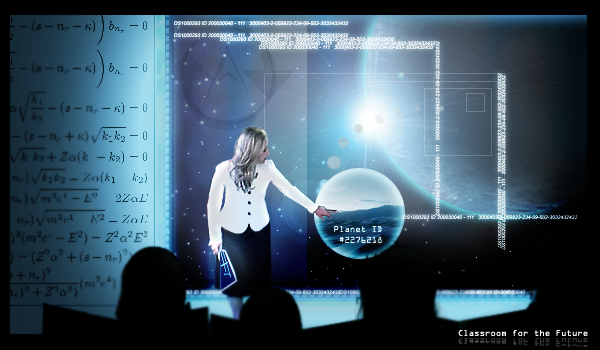 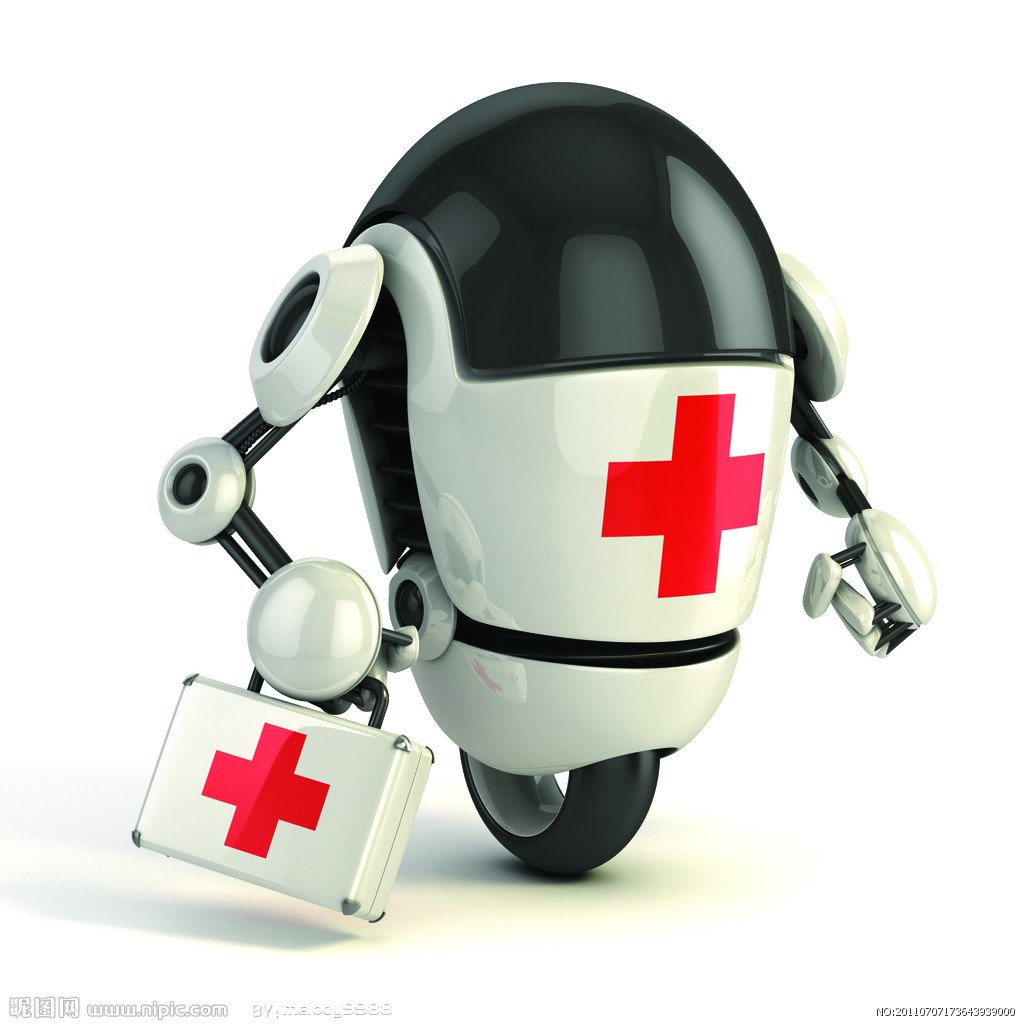 CURRENCY
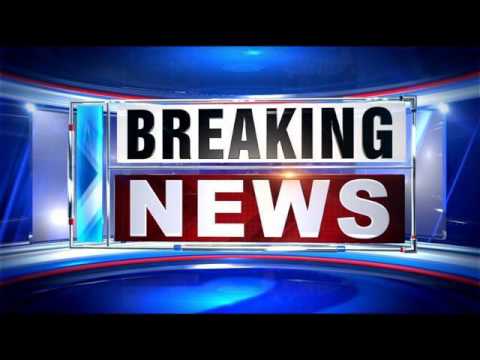 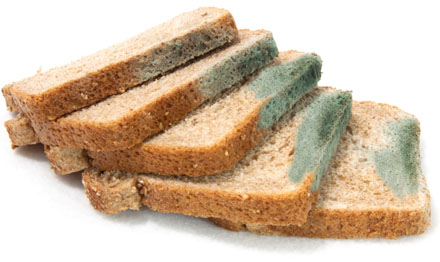 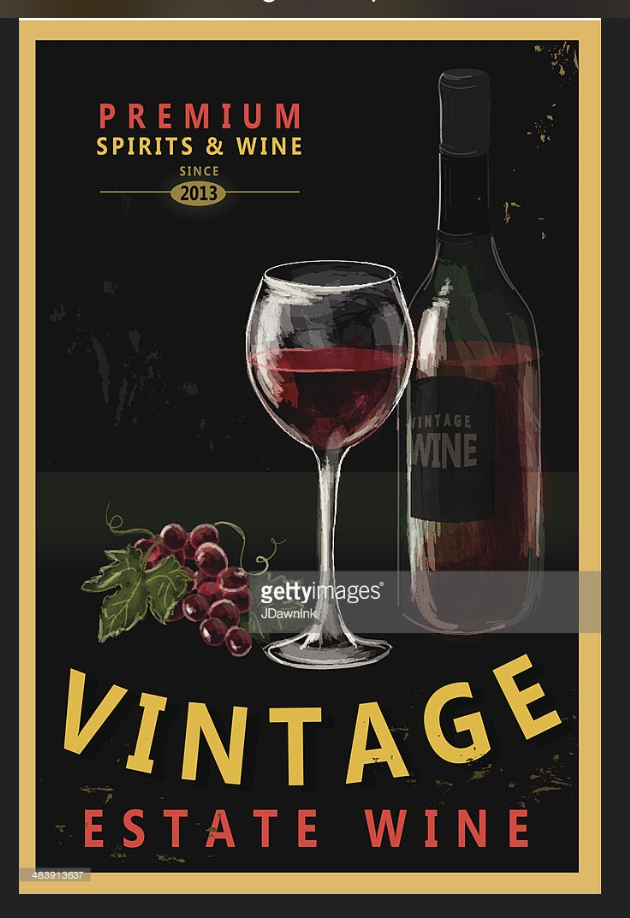 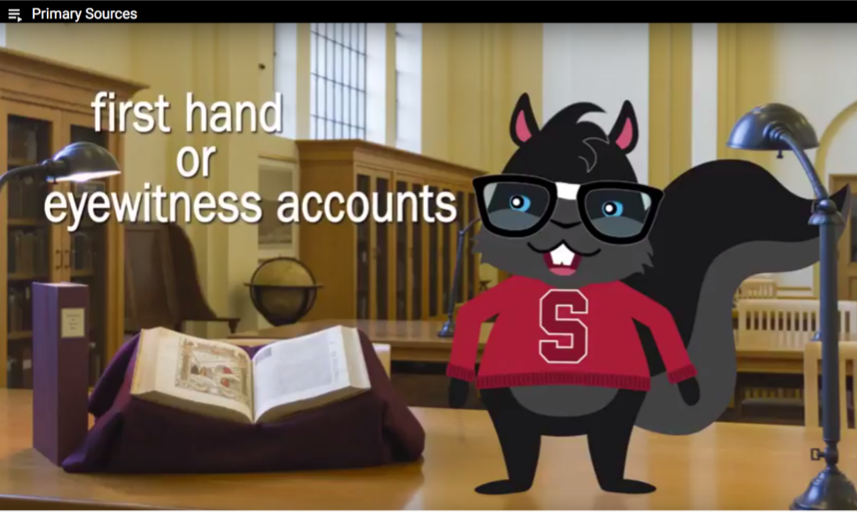 https://youtu.be/0UX0LWyV6G4
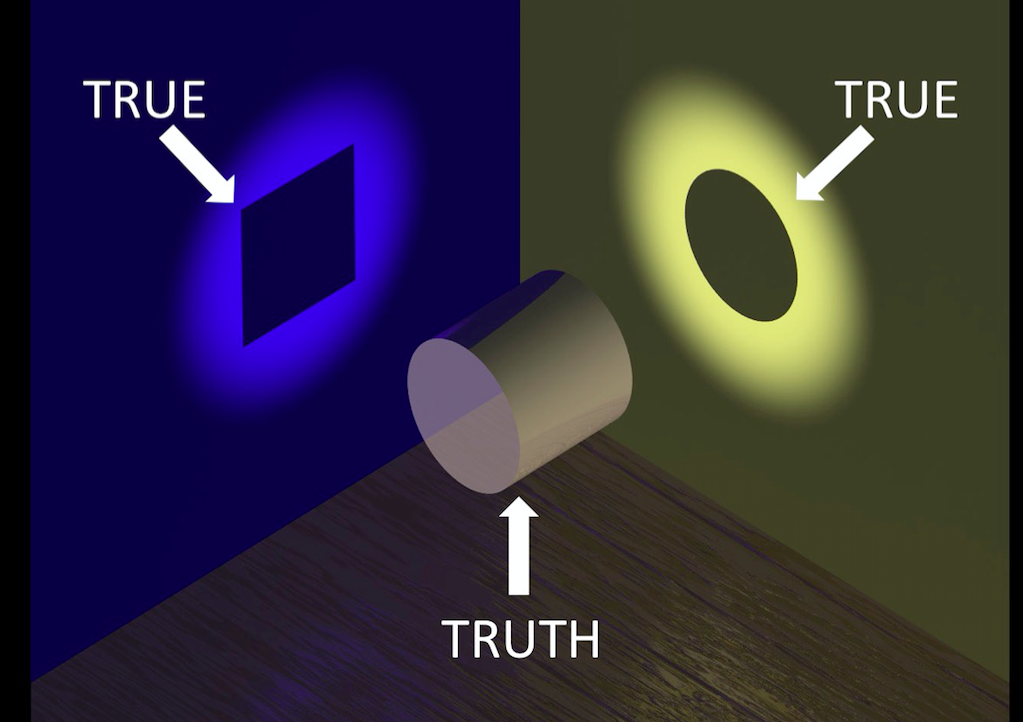 FAKE NEWS
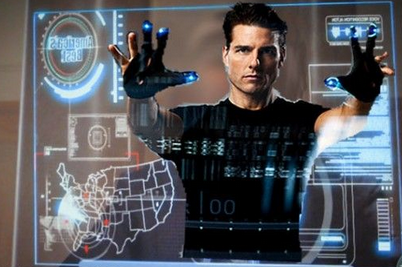 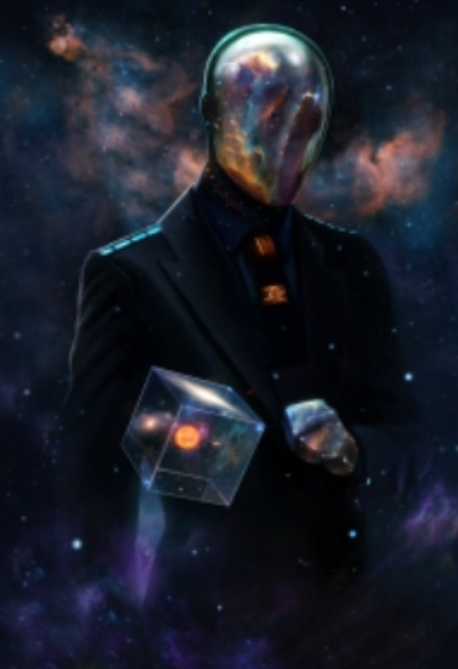 https://www.snopes.com/fact-check/police-horse-kicks-blm-protester/
Cost?
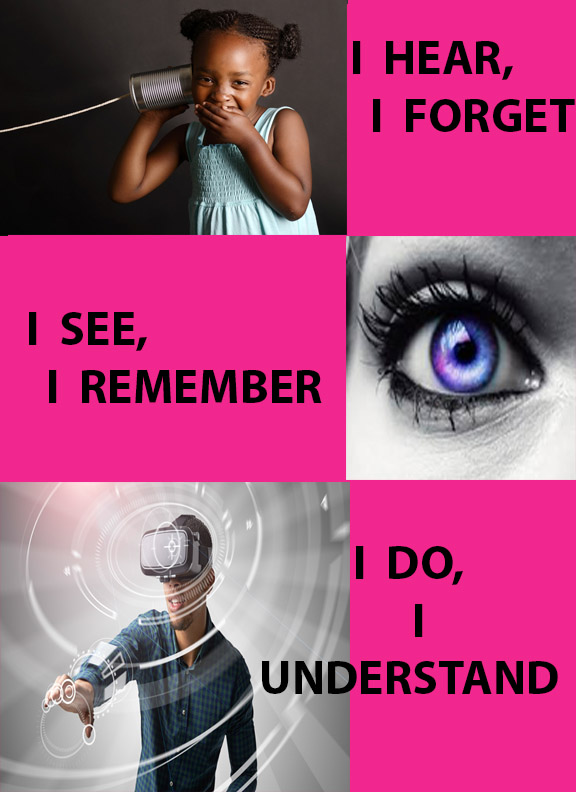 Felicia A. Smith
Stanford University
http://Library.Stanford.edu/People/Felicias